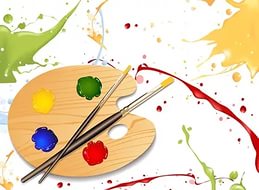 Настрій у пейзажі
Підготувала вчитель образотворчого мистецтва Кубей С.П.
1
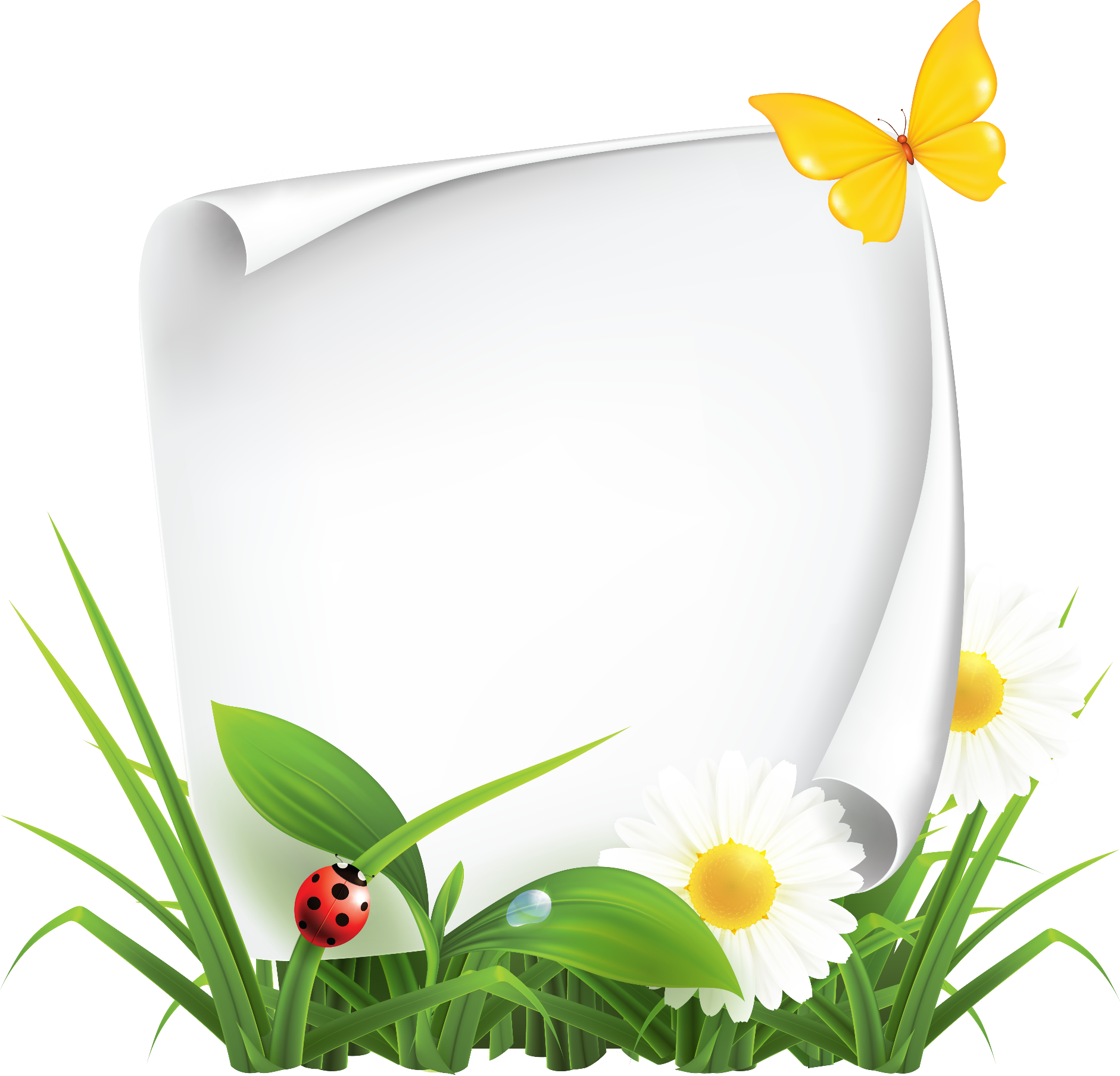 У – успішним
С – самовпевненим
П – працьовитим
І – інформованим
Х – хоробрим
У – уважним
       Тобто я вам бажаю Успіху!
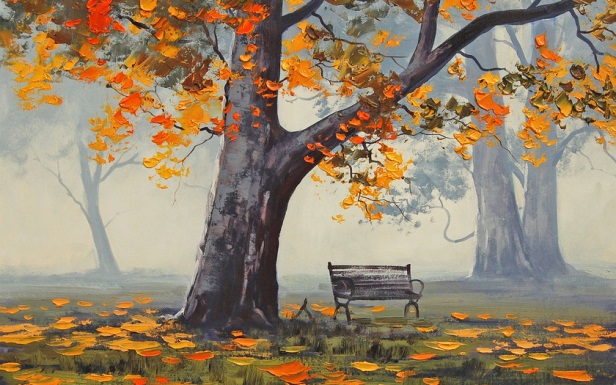 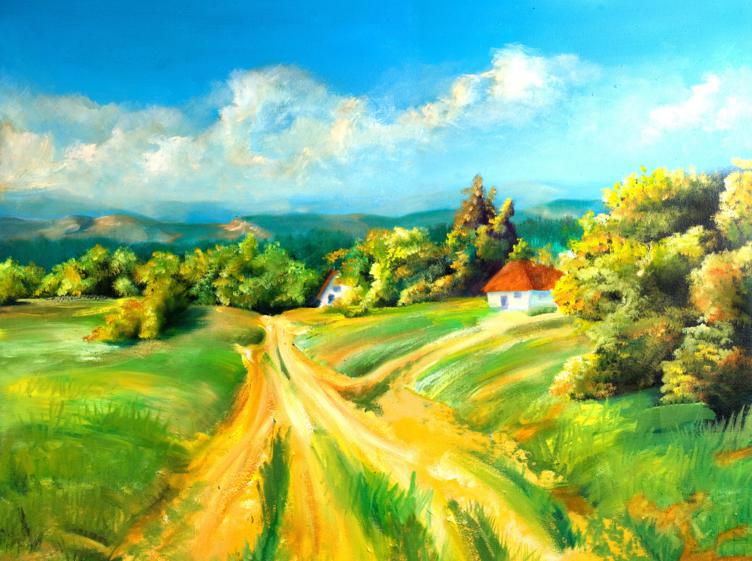 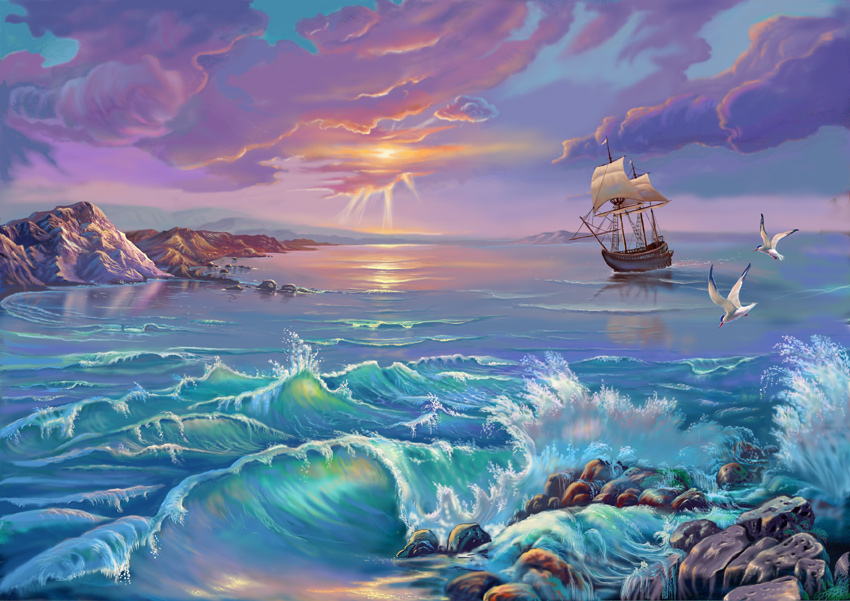 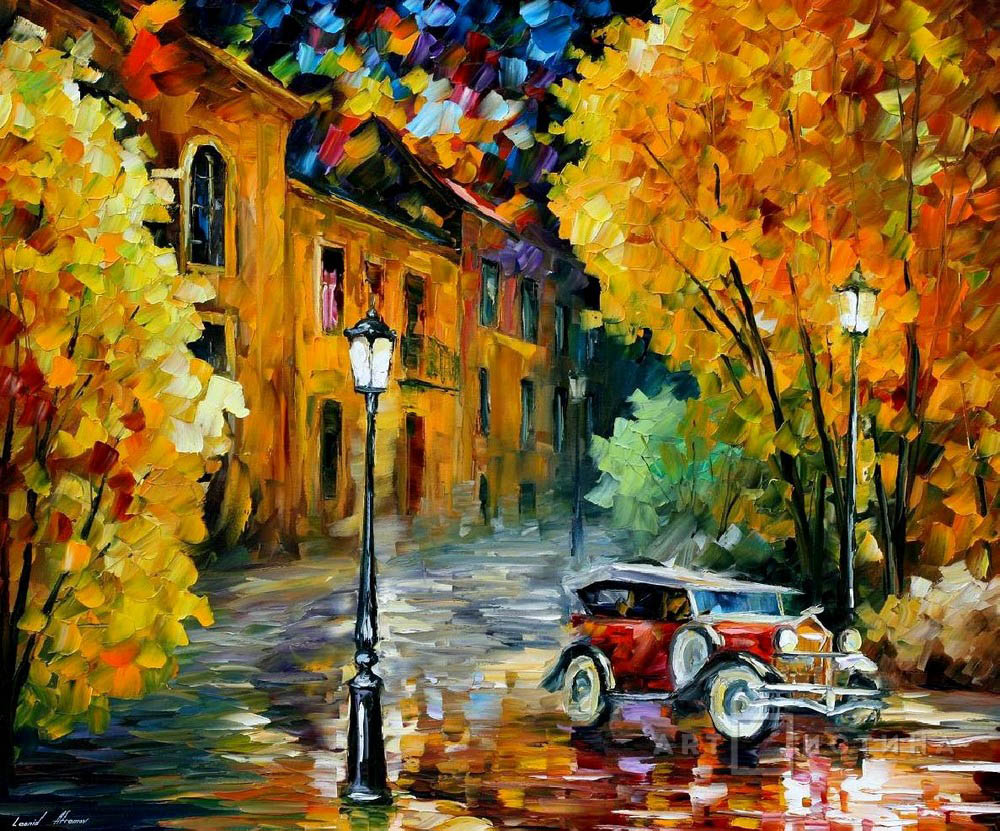 3
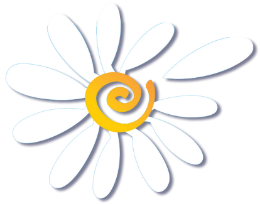 жанр творів образотворчого мистецтва, присвячений зображенню краєвидів.
Пейзаж -
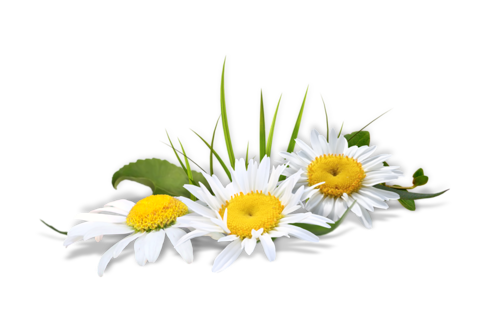 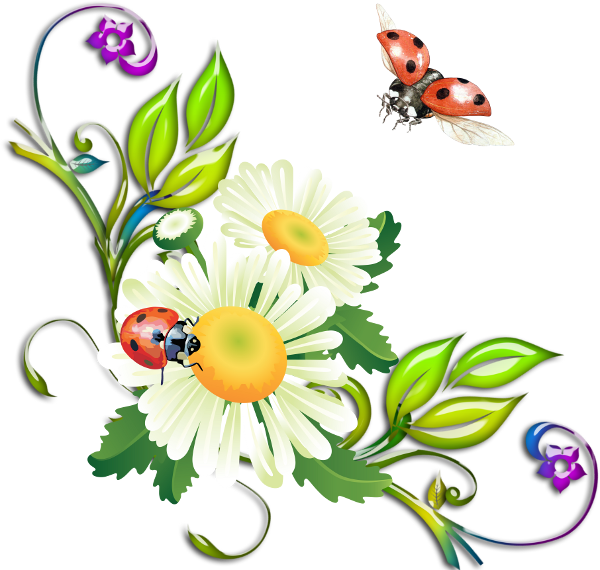 4
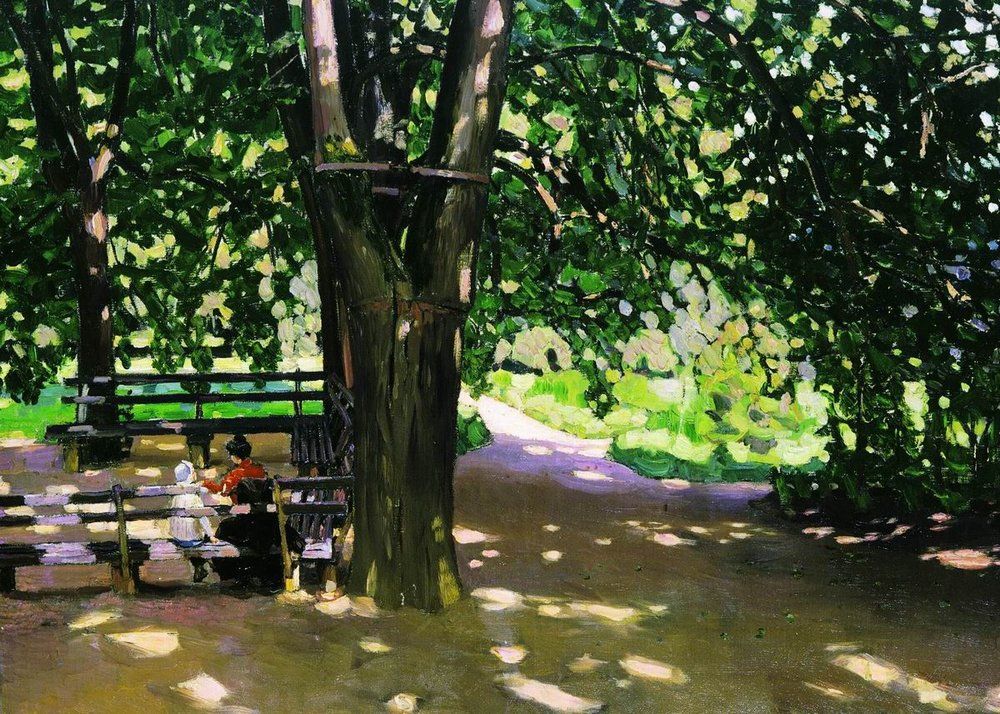 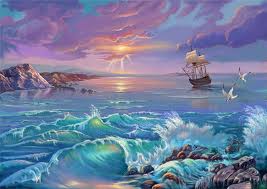 ВИДИ ПЕЙЗАЖІВ
Парковий
Морський
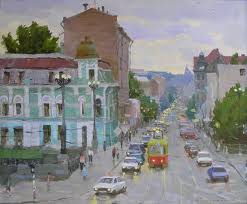 Сільський
Міський
5
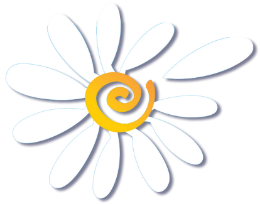 Вправа «Візерунок настрою»
Синій – спокійний настрій 

Зелений – хороший настрій

Червоний – чудовий настрій

Коричневий – поганий настрій
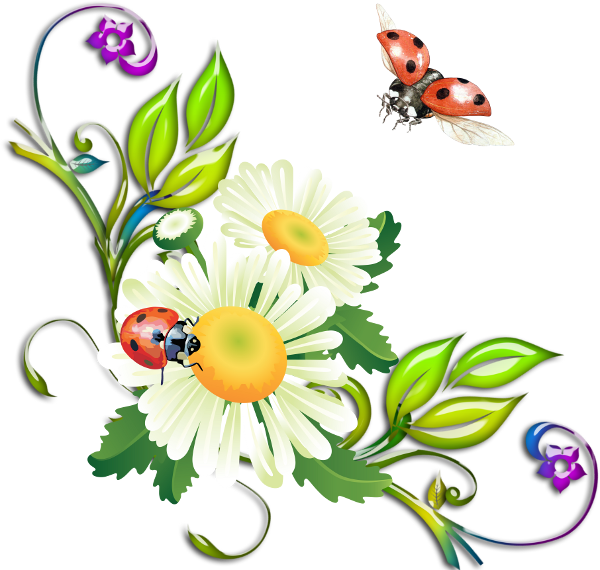 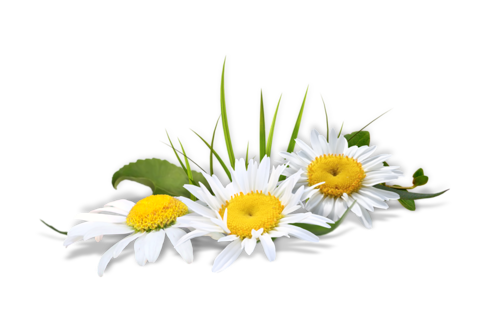 6
Завдання уроку
«Після цього уроку я зможу»:
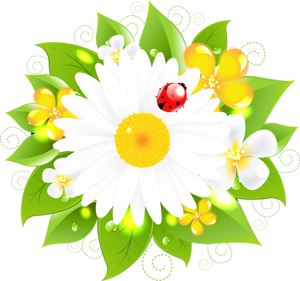 Пояснити….

Створити…..
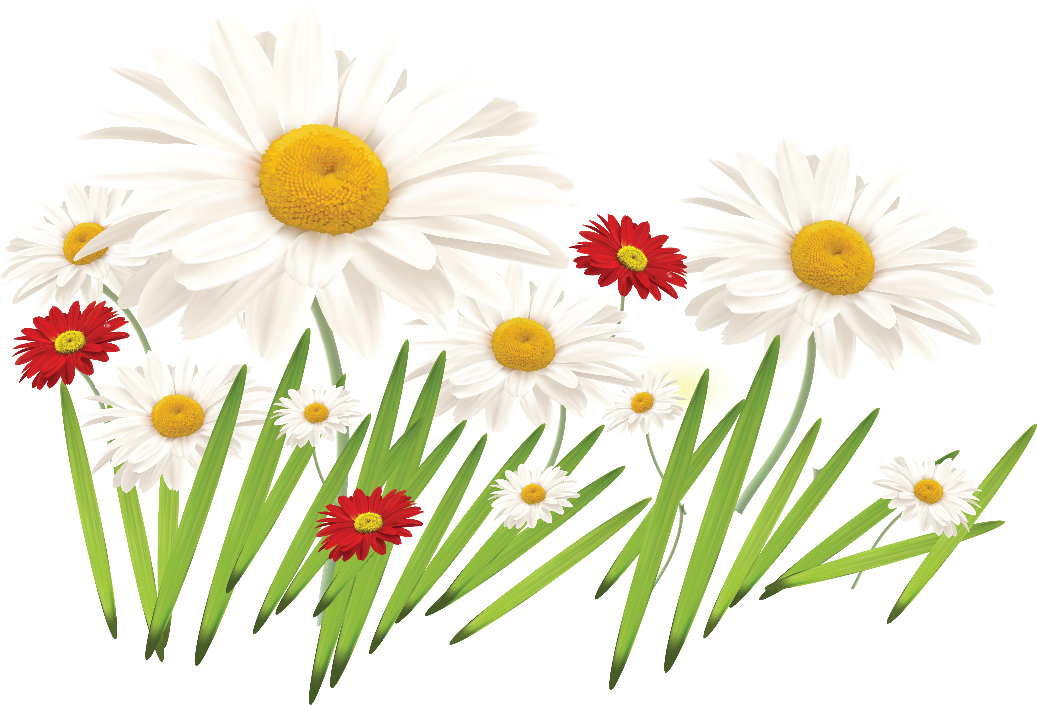 7
«Пейзаж – настрій» - це пейзаж, в якому художник передає свої враження, свій настрій.
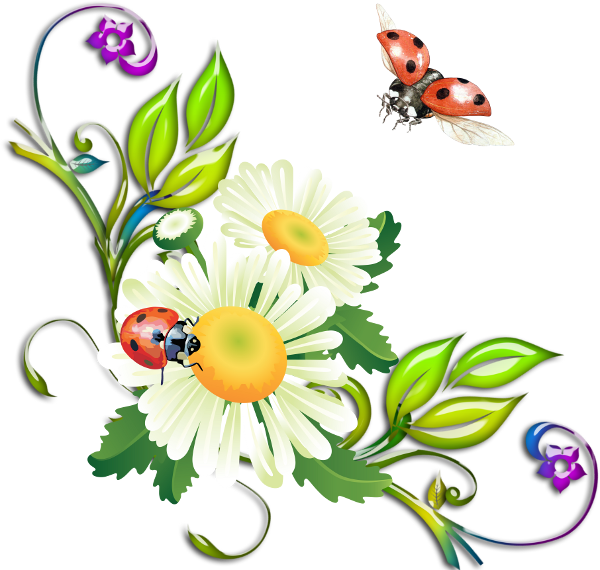 8
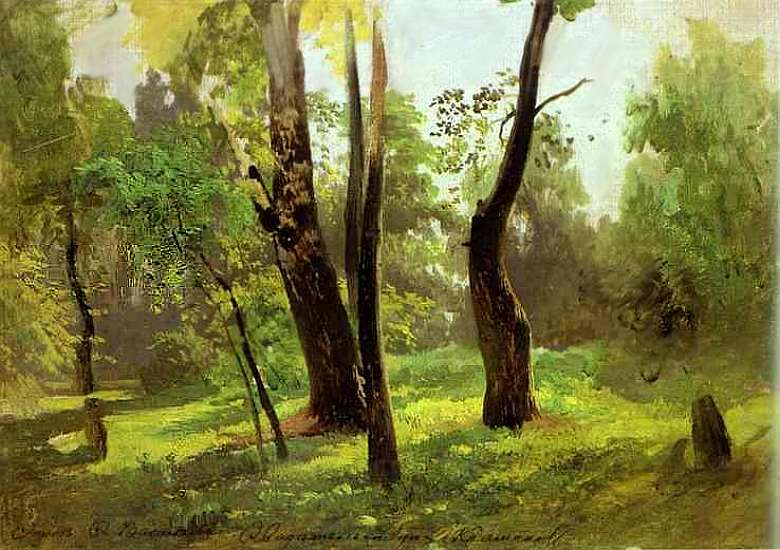 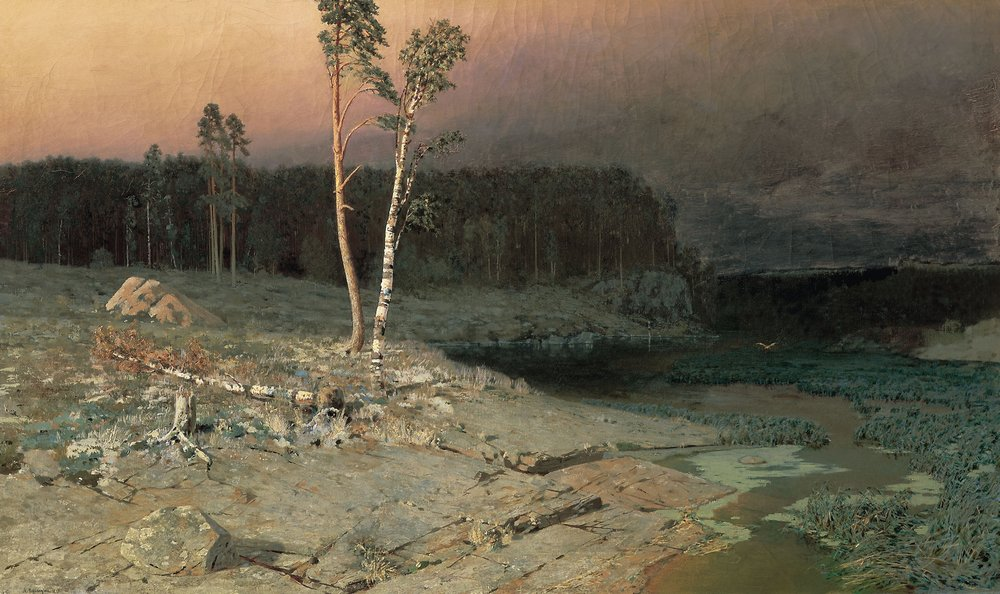 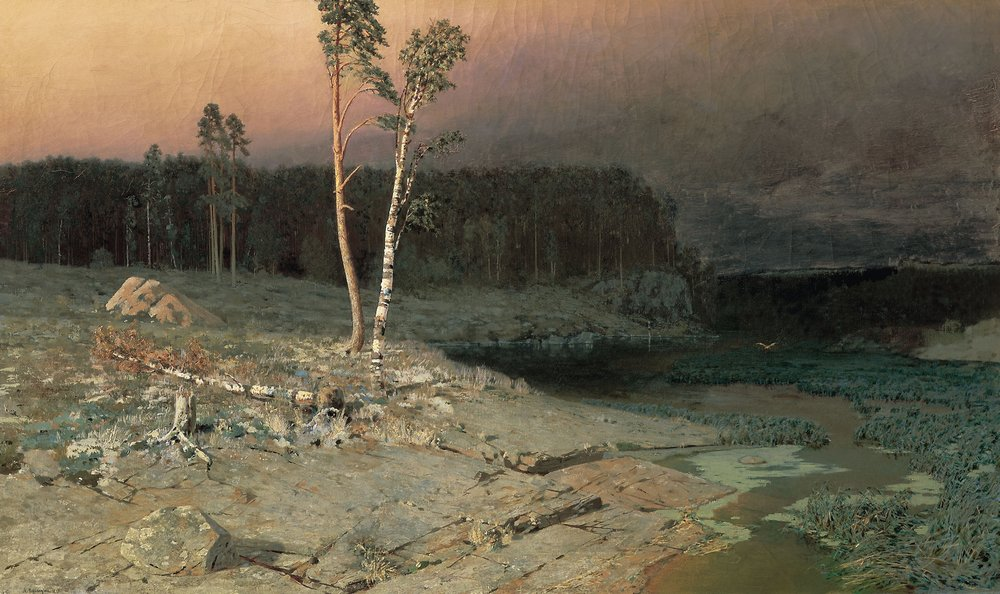 «На острове Валааме» И.Куинджи
«Деревья» Ф.Васильев
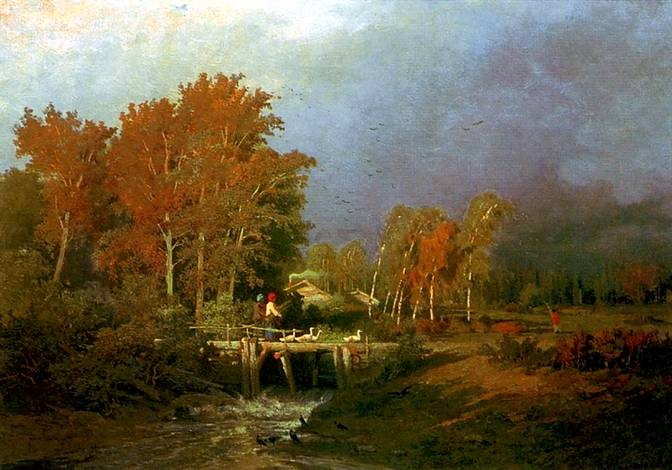 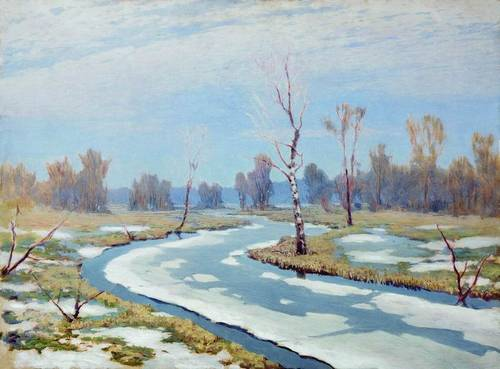 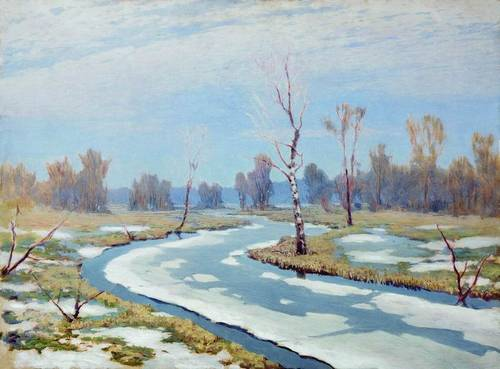 «Ранняя весна» И.Куинджи
«Перед грозой» Ф.Васильев
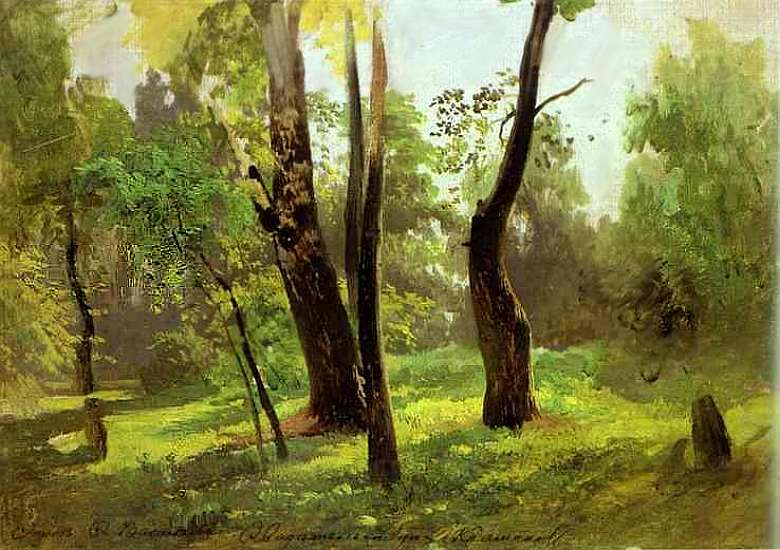 «Деревья» Ф.Васильев
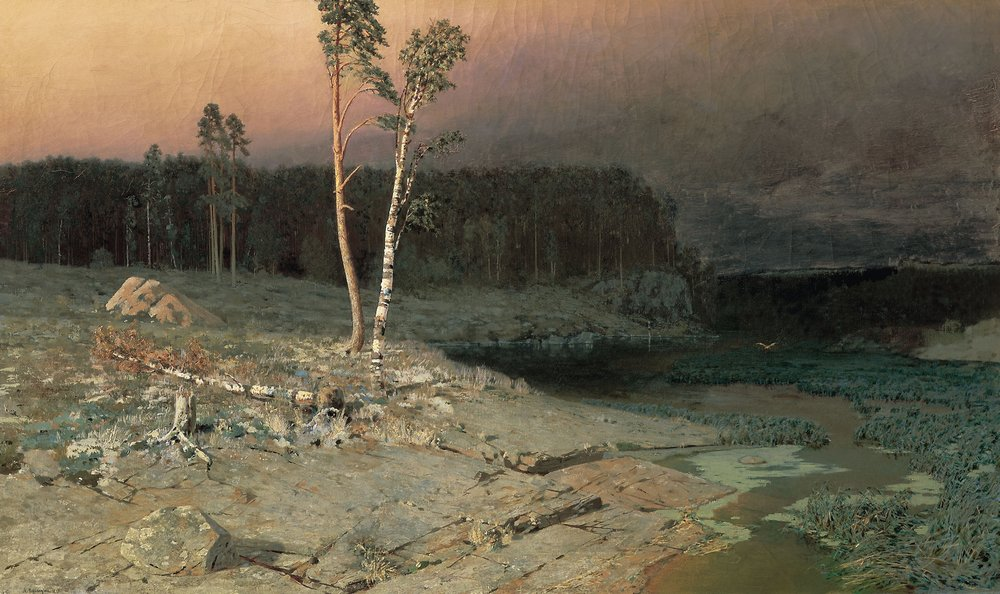 «На острове Валааме» И Куинджи
Теплі кольори
Холодні кольори
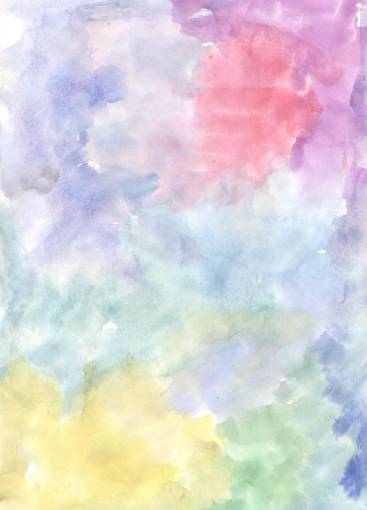 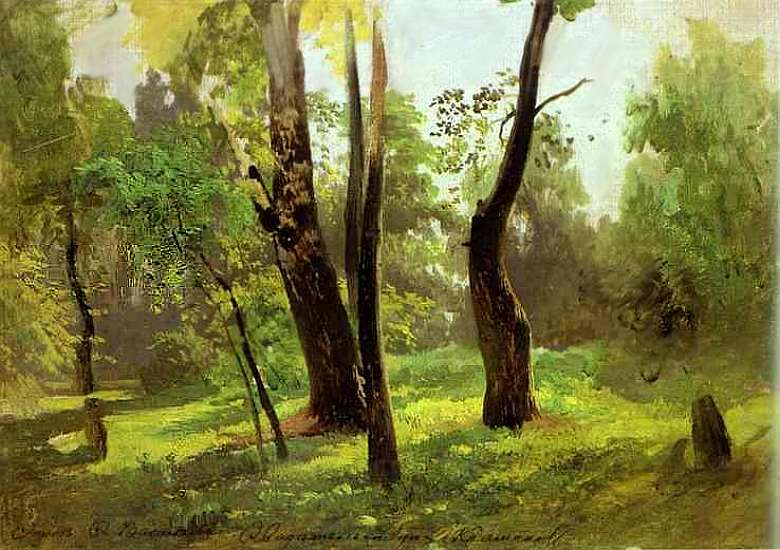 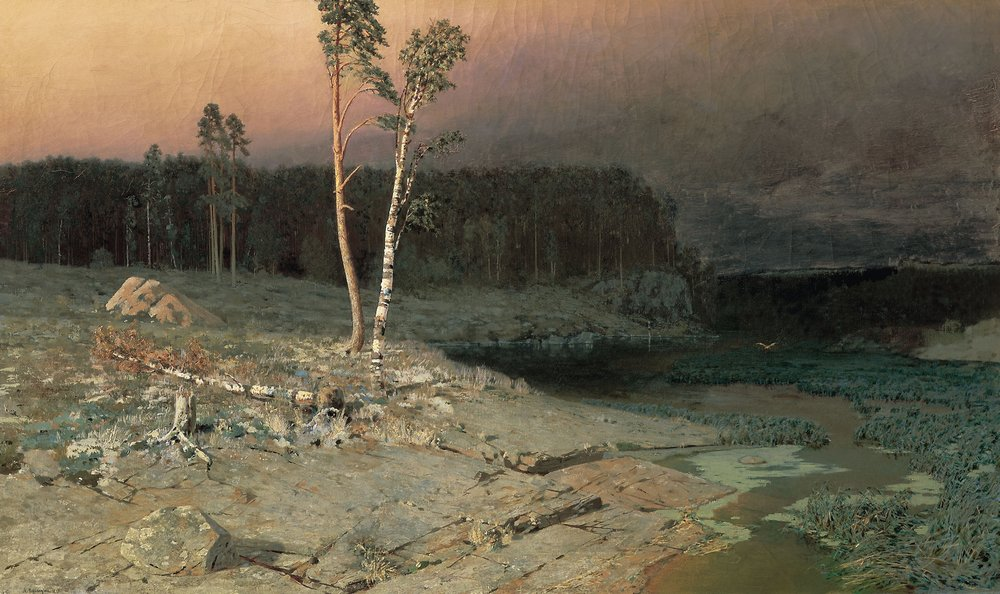 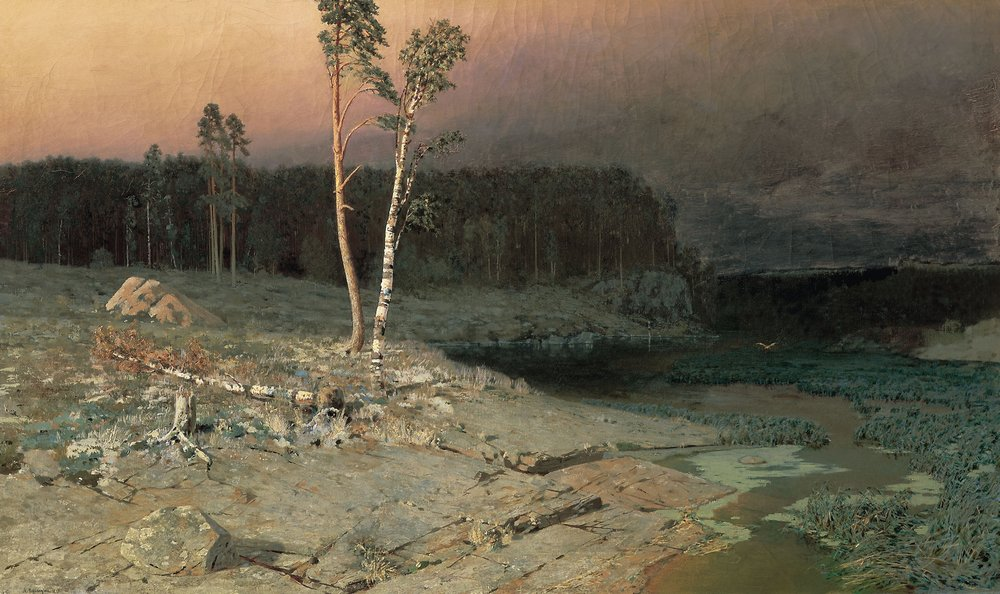 «На острове Валааме» И.Куинджи
«Деревья» Ф.Васильев
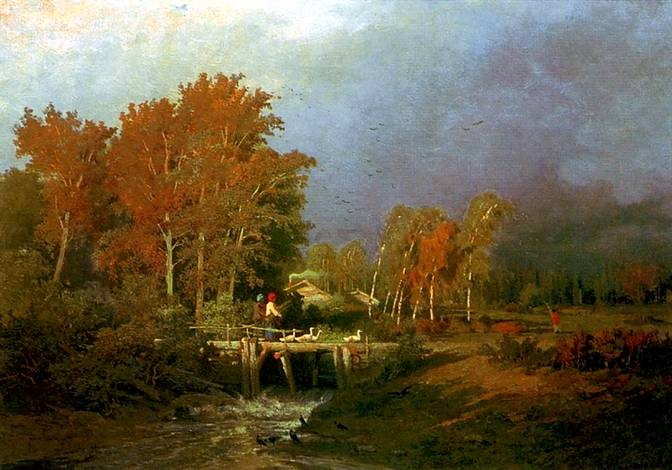 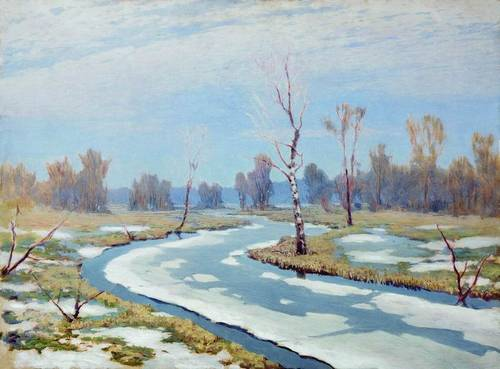 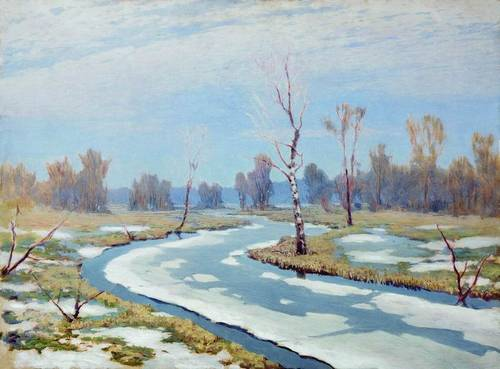 «Ранняя весна» И.Куинджи
«Перед грозой» Ф.Васильев
Французький художник – представник «пуантилізму»
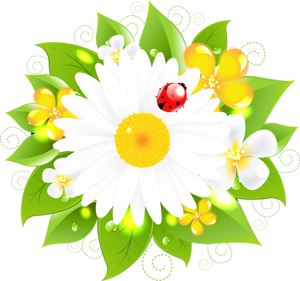 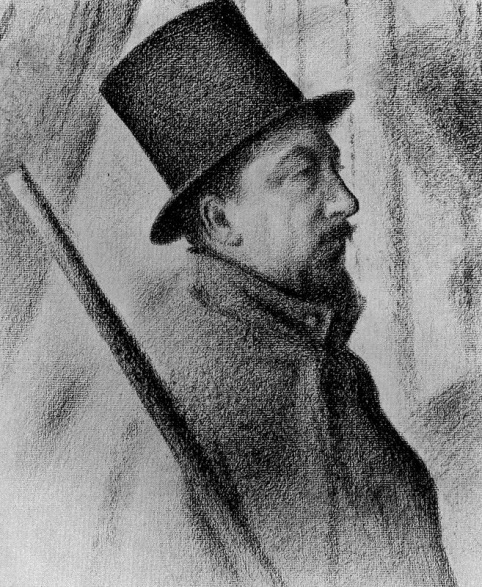 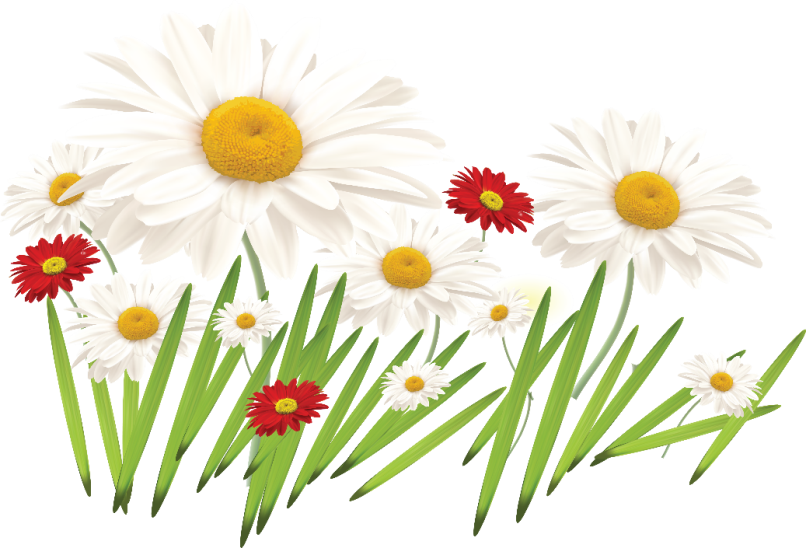 Поль Сіньяк 1863-1935
14
Техніка  «пуантилізм»
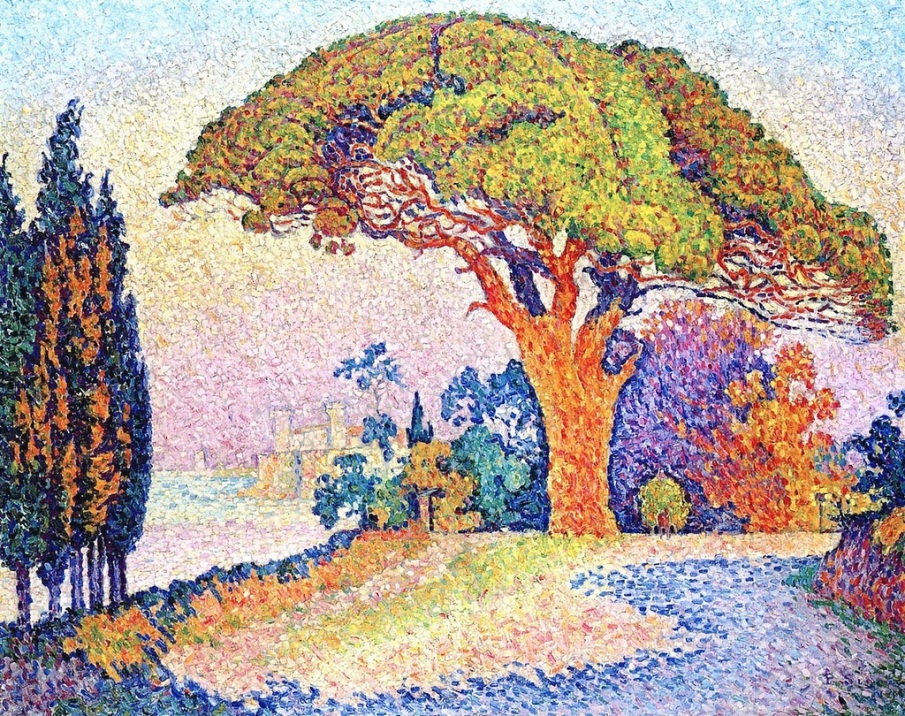 Сосна в Сен-Тропе
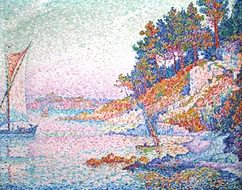 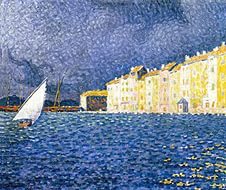 15
Шторм
Бухта
Алгоритм виконання роботи:
1. Чітко визначте ідею майбутньої композиції.
2. Оберіть формат картини.
3. Визначте необхідні зображувальні засоби.
4. Легким дотиком олівця визначте місця розташування предметів.
5. Задайте розмір предметів так, щоб ближчі до глядача були великими, а ті, що далі – малими.
6. Виконайте пейзаж у кольорі.
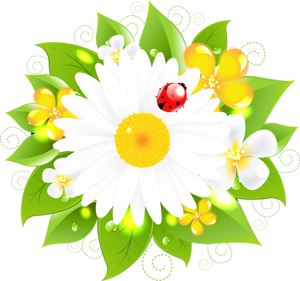 .
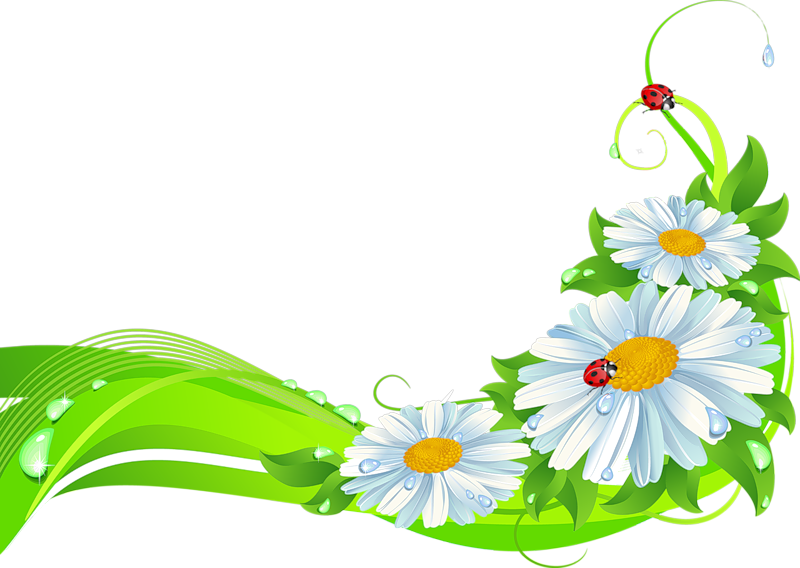 16
«Заморочки з бочки»
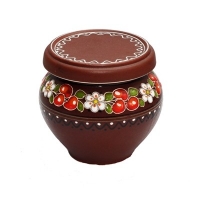 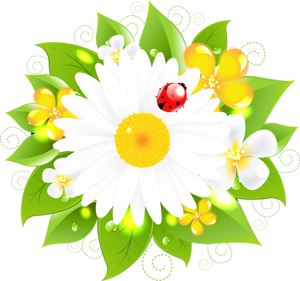 17
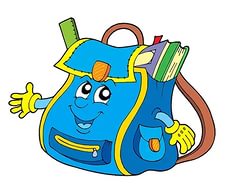 «Рюкзак»
  Коли ми збираємося у похід,  подорож, ми завжди складаємо необхідні речі в рюкзак. Завершуючи урок, давайте також зберемо «рюкзак», щоб узяти в дорогу знання, вміння і настрій сьогоднішнього уроку. 
  
1. Я знаю__________________________  
__________________________________
2. Я вмію__________________________
__________________________________
3. Мій настрій______________________
                        тому, що______________
__________________________________
18
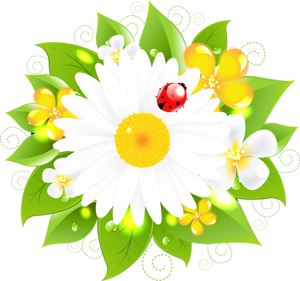 Дякую за урок!
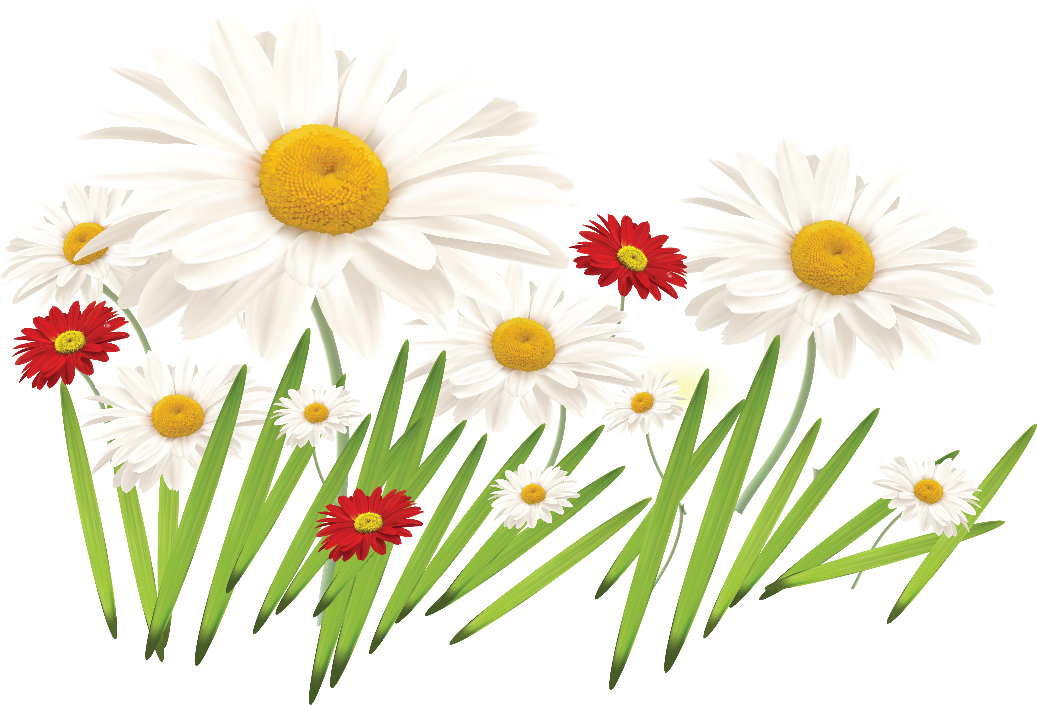 19